BÀI 3. MỘT SỐ PHƯƠNG TRÌNH LƯỢNG GIÁC THƯỜNG GẶP
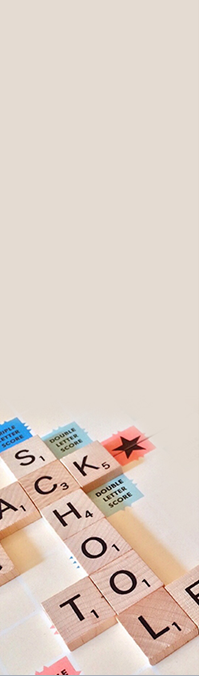 III. PHƯƠNG TRÌNH BẬC NHẤT ĐỐI VỚI SIN/COS
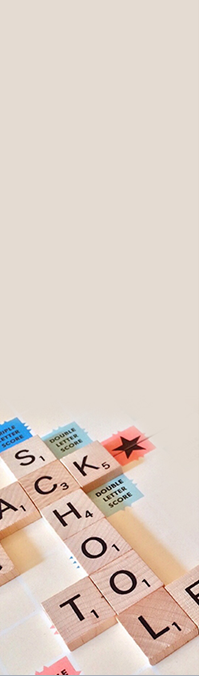 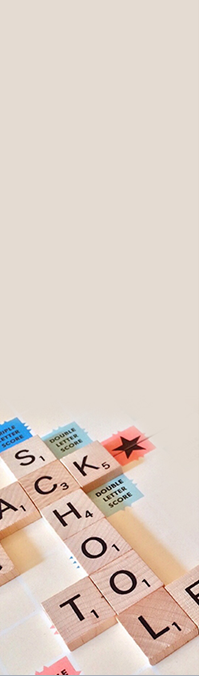 III. PHƯƠNG TRÌNH BẬC NHẤT ĐỐI VỚI SIN/COS
Ví dụ 1. Giải các phương trình sau:
Giải:
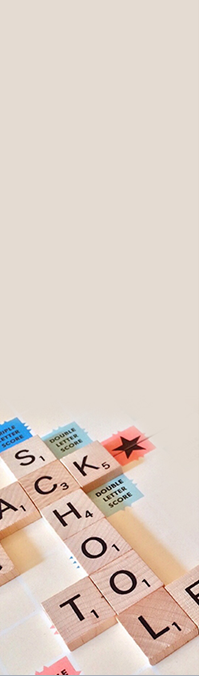 Vậy pt có các nghiệm
Trang chủ
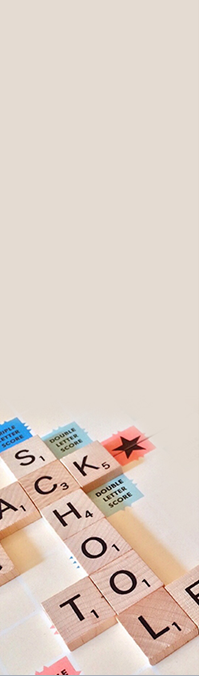 III. PHƯƠNG TRÌNH BẬC NHẤT ĐỐI VỚI SIN/COS
Ví dụ 2. Giải các phương trình sau:
Giải:
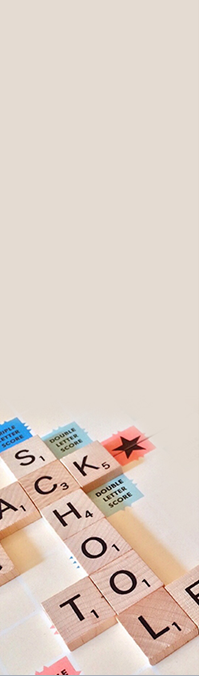 Vậy pt có các nghiệm
Trang chủ
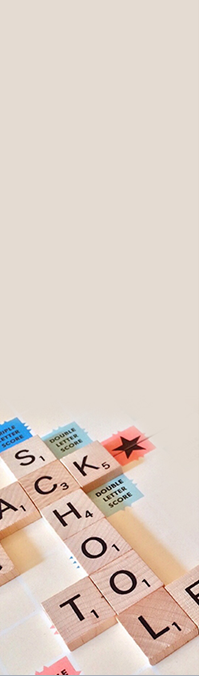 III. PHƯƠNG TRÌNH BẬC NHẤT ĐỐI VỚI SIN/COS
Ví dụ 3. Giải các phương trình sau:
Giải:
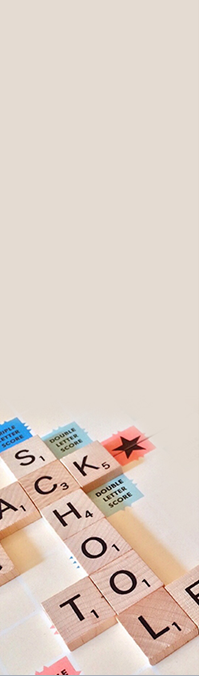 Vậy pt có các nghiệm
Trang chủ